所有者不明土地問題に関する
民法改正その１
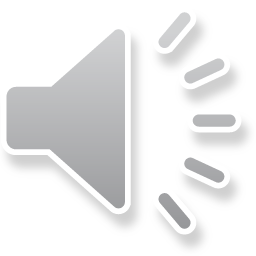 第１回　相隣（そうりん）関係の見直し
（お隣の相互の土地利用に関する規定）
（令和５年４月１日施行）
セミナー資料　栂村行政書士事務所　　相談は無料ですのでお気軽に：0898-35-1022　Mail:：m.tsugamura＠tsugaoffice.jp
１．民法改正の目的

　　　2023年4月に施行される民法改正は、近年、問題となってい
　　る所有者不明土地（所有者が不明な土地・所有者が判明して
　　いてもその所在が不明な土地）の問題の解決を目的として、
　　不動産登記法等の改正（2024年4月）とともに行われました。

　　　民法では、所有者不明土地の利用・管理を行いやすくする
　　ため諸制度(共有制度・財産管理制度など)の見直しが行われ、
　　所有者不明土地を利用しやすくなるような改正がなされてい
　　ます。
　
　　今回の改正で、共有制度、財産管理制度、相続制度や相隣　
　　関係がどう変わったか、確認していきましょう。
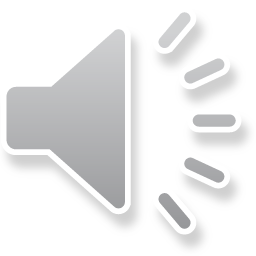 セミナー資料　栂村行政書士事務所　　相談は無料ですのでお気軽に：0898-35-1022　Mail:：m.tsugamura＠tsugaoffice.jp
２．旧民法問題点の所在と4つの改正項目
（1）問題の所在
　　①　調査を尽くしても土地の所在者が特定できず、又は所在
　　　　が不明な場合には、土地の円滑な利用が困難
　　②　所有者不明土地問題を契機に、旧民法の規律が現代の社
　　　　会にそぐわないことが顕在化
（2）4つの改正項目
　　①　相隣（そうりん）関係規定の見直し
　　　　⇒ライフラインの設備設置権等の規律の整備
　　②　共有制度の見直し
　　　　⇒共有者不明の共有物の利用の円滑化
　　③　財産管理制度の見直し
　　　　⇒所有者不明・管理不全の土地・建物管理制度の創設
　　④　相続制度（遺産分割）の見直し
　　　　⇒長期間経過後の遺産分割

　今回は、①の相隣関係規定の見直しについて解説します。
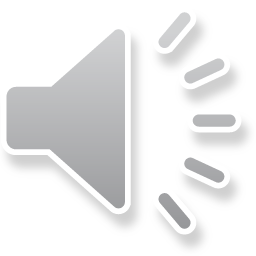 セミナー資料　栂村行政書士事務所　　相談は無料ですのでお気軽に：0898-35-1022　Mail:：m.tsugamura＠tsugaoffice.jp
３．相隣関係規定の見直し

　　相隣関係とは、「隣接する不動産の所有者間において、通行、
　流水、排水、境界などの問題に関して相互の土地利用を円滑に
　するために、相互にその利用や機能を調整し合う関係」のこと
　を言います。
　　旧民法の相隣関係の規定では、隣地使用についてあらかじめ
　通知することとしています。しかし、原則隣人が所在不明であ
　る場合、通知ができないという課題がありました。

　　今回の民法改正では、隣地使用は原則、所有者に通知するこ
　ととし、「あらかじめ通知することが困難な場合、隣地の使用
　を開始した後、遅滞なく、通知することをもって足りる」（民
　209条3項但書）としている。
　　主な相隣関係の見直しは、次のとおりです。
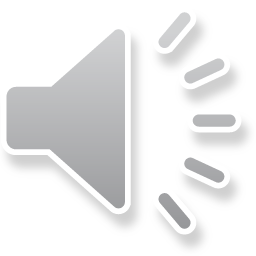 セミナー資料　栂村行政書士事務所　　相談は無料ですのでお気軽に：0898-35-1022　Mail:：m.tsugamura＠tsugaoffice.jp
(1)　隣地使用権の見直し
　　　隣地使用権の内容を明確化するとともに、隣地が空き家の　
　　場合、必要に応じ隣地使用を認めるなどの見直しをしました。

(2)　隣地所有者及び隣地使用者への通知
　　　急をゆする場合、隣地の使用を開始した後、遅滞なく、通
　　知することをもって足りるなどの見直しをしました。

(3)　ライフラインの設備の設置・使用権の見直し
　　　電気、ガス、水道などのライフライン設備設置権の明確化
　　とその設備を近隣の人が使用する権利等の見直しをしました。

(4)　事前通知の規律の整備
　　事前通知方法等の内容の明確化

(5)　越境した竹木の枝の切り取り規定の見直し
　　　自らが枝の切り取りできる例外規定などの見直し

　　次に規定見直しの詳細について解説します。
４．相隣関係の見直しの詳細

（1）隣地使用権の見直し
　①　旧民法の課題と見直しによる改正法
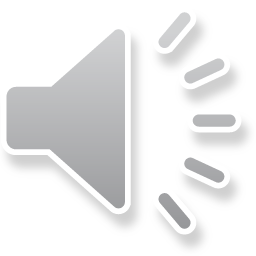 セミナー資料　栂村行政書士事務所　　相談は無料ですのでお気軽に：0898-35-1022　Mail:：m.tsugamura＠tsugaoffice.jp
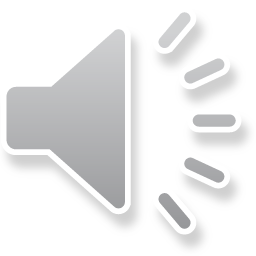 セミナー資料　栂村行政書士事務所　　相談は無料ですのでお気軽に：0898-35-1022　Mail:：m.tsugamura＠tsugaoffice.jp
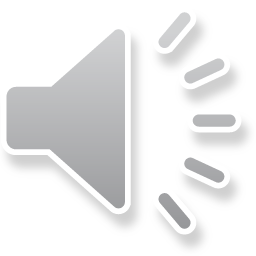 セミナー資料　栂村行政書士事務所　　相談は無料ですのでお気軽に：0898-35-1022　Mail:：m.tsugamura＠tsugaoffice.jp
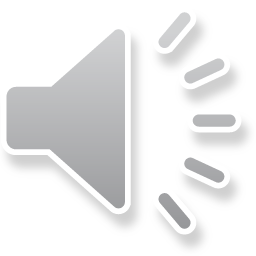 セミナー資料　栂村行政書士事務所　　相談は無料ですのでお気軽に：0898-35-1022　Mail:：m.tsugamura＠tsugaoffice.jp
（２）ライフラインの設備の設置・使用権の見直し
　 ①　旧民法の課題と見直しによる改正法
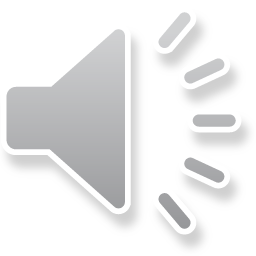 セミナー資料　栂村行政書士事務所　　相談は無料ですのでお気軽に：0898-35-1022　Mail:：m.tsugamura＠tsugaoffice.jp
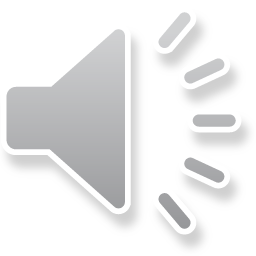 セミナー資料　栂村行政書士事務所　　相談は無料ですのでお気軽に：0898-35-1022　Mail:：m.tsugamura＠tsugaoffice.jp
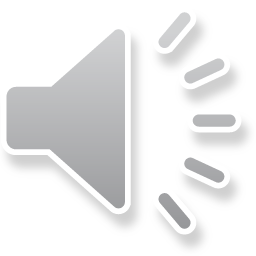 セミナー資料　栂村行政書士事務所　　相談は無料ですのでお気軽に：0898-35-1022　Mail:：m.tsugamura＠tsugaoffice.jp
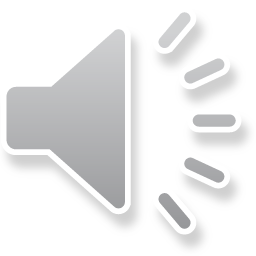 ＊通知に関する規定の解釈
　　「（1）隣地使用権」説明した場合と異なり、ライフラインの設置
　に際しての事前通知に例外はありません。どのような場合にも他の
　土地等の所有者等に対して事前通知をする必要があります。
　　これは、隣地使用権の場合と比べて、ライフラインの設置に際し
　ての設備の設置・使用は継続的に行われることが想定されるため、
　利益侵害の程度が大きく、他の土地等の所有者等に対し、それぞれ　
　検討、提案、準備の機会を与えることが必要である上、隣地使用の
　際にはあり得る急迫性がライフラインの設置においては通常は想定
　されない（建物が崩落しそうだから直ちに修繕するために隣地を使
　用する、ということはあり得ても、事前の通知なくライフラインを
　設置しなければ重大な結果が生じるような場面は通常考え難いとこ
　ろです。）との考えによります。
　　行方不明者等についての通知方法は、簡易裁判所の公示による
　意思表示（民法98）を活用することができます。
セミナー資料　栂村行政書士事務所　　相談は無料ですのでお気軽に：0898-35-1022　Mail:：m.tsugamura＠tsugaoffice.jp
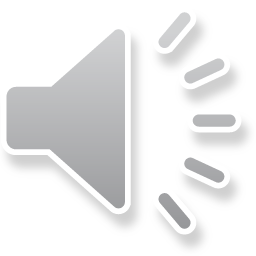 セミナー資料　栂村行政書士事務所　　相談は無料ですのでお気軽に：0898-35-1022　Mail:：m.tsugamura＠tsugaoffice.jp
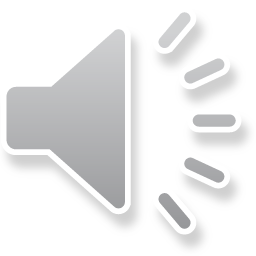 セミナー資料　栂村行政書士事務所　　相談は無料ですのでお気軽に：0898-35-1022　Mail:：m.tsugamura＠tsugaoffice.jp
（３）越境した竹木の枝の切り取り規定の見直し
　 ①　旧民法の課題と見直しによる改正法
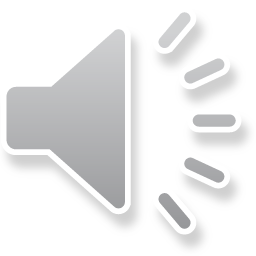 セミナー資料　栂村行政書士事務所　　相談は無料ですのでお気軽に：0898-35-1022　Mail:：m.tsugamura＠tsugaoffice.jp
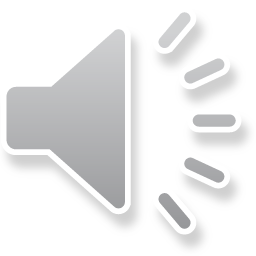 セミナー資料　栂村行政書士事務所　　相談は無料ですのでお気軽に：0898-35-1022　Mail:：m.tsugamura＠tsugaoffice.jp
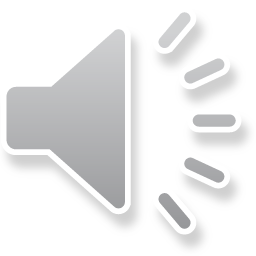 ＊「民法の改正（所有者不明土地関係）の主な改正項目について」（法務省）参照
＊「民法等の一部を改正する法律」（法務省）参照
セミナー資料　栂村行政書士事務所　　相談は無料ですのでお気軽に：0898-35-1022　Mail:：m.tsugamura＠tsugaoffice.jp